Washington’s Community and technical colleges
SBCTC Spring 2023 WEC Update
SBCtc Spring 2023 update
Agenda Topics:

Legislative Updates
Funding Updates
Perkins Application and Reporting
Program Inventory and Approval Update
US Dept. Of Education Proposed Rule Change
Staff and Contact Information
2
SBCtc system priorities
Legislative Outcomes
Fully Funded Compensation
Full funding for cost-of-living increases
Advance Equity, Diversity, and Inclusion ($26 M)
47% funded ($12 M/1-time only)
Expand Learning Technology ($93 M)
Request not funded
Support Workforce Development Programs ($77 M)
Request not funded
3
Industry Demand (Carolyn)
Industry Demand: Meets the needs of employers and related partners across industries
Team Members: Carolyn McKinnon, Danny Marshall, and Vicky Chungtuyco
Team Projects:
Streamlining program administration: Funding surveys, report tracking, funding application design, grant reviews
Incorporating bursts of customer feedback into our interactions with you

Programs:
4
Industry Demand
23-25 Operating Budget Highlights
Commercial Drivers Licensing & Related Supply Chain 
Law Enforcement and Corrections Work Group
Centers of Excellence – Maintenance (inflation)
5
Industry Demand (Carolyn)
WA CDL Fund: Commercial Drivers Licensing & Related Supply Chain
Currently-funded colleges have received funding survey to redistribute any remaining funds for FY23 and to finalize budgets for FY24. 
1-time increase of $500,000/year for FY24 & FY25.
Fire Sciences & EMT Workforce Supply Initiative:
SBCTC and the Washington State Fire Marshal’s Office are collaborating, per statute, to assess the supply and demand for firefighters, and develop initiatives to address workforce skills gaps.
The Center of Excellence for Homeland Security & Emergency Management (COE HSEM) is a key participant and supporter of this effort. 
Please encourage your Fire Sciences and EMT program directors/faculty to participate in the COE HSEM’s survey and to reach out to them if there are issues you want the initiative to examine
6
Industry Demand (Carolyn)
Data Governance Committee – Continuing Education Work Group:
Building out coding structures and data dictionary for CNED career in ctcLink
If you’re running workforce-intent courses on the non-credit side, this will impact how you build courses in CNED. Please be in touch with Carolyn McKinnon or your continuing education department if you want more information. 
Work Group recommendations are not yet developed; recommendations will be made to the Data Governance Committee for action. 

Micro-Credentials Steering Committee:	
SBCTC facilitated system committee is examining the universe of micro-credentials (credit and non-credit) in order to better incorporate them into system structures
Chris Sullivan (Seattle Central) is your WEC representative to this group.
7
Sector Response (Anna)
Sector Response: Support colleges as they deliver career and sector-based educational opportunities to students
Team Members: Anna Nikolaeva, Shanna McBride, and Megan Harper


Programs:
8
Sector Response
23-25 Operating Budget Highlights
200 Nursing FTEs – NEW! 
Continued funding on note: 
SIM Maintenance Funds - $77K per year in FY24 and FY25 to colleges awarded funds in FY23
Cyber 500 FTEs (continuation of funding awarded in FY23) 
Nursing FTEs (continuation of funding awarded in FY23)
9
Sector Response
10
US Dept. Of Education Proposed Rule Change
The USDE proposed to expand the definition of a third-party servicer as any entity  establishing requirements for course completion and evaluating whether a student has met those requirements; delivering instruction or mandatory tutoring; assessing student learning including through electronic means; and developing curricula and course materials.
SBCTC and the Nursing Commission were among 1000+ entities that provided public comment expressing concern with the expanded definition and highlighting potential impacts to clinicals and other career connected learning opportunities. 
On 4/11/2023 USDE issued a clarification that the Department does not consider clinical or externship opportunities third-party servicer relationships because they are closely monitored by qualified personnel at an institution.  
The proposed rule is available here.
USDE's response is available here.
11
Work-based Learning (Genevieve)
Work-based Learning: Assist colleges as they provide experiential learning opportunities.
Team Members: Genevieve Howard and Karin Gitchel
Highlights
HB 1013 Regional Apprenticeship Preparation
SB 5269 Washington State Manufacturing
SB 5305 Office of CCW
$5,000,000 in Career Launch Capital Equipment funding  NEW!
Electrical Apprenticeship
Programs:
12
Work-based Learning
13
FY23-FY25 Redistribution Scale for Career Launch and Aerospace 1,000
FY20-21 – Redistribution was suspended
FY23 – Programs will be held accountable for 75% of the enrollment target.  
FY24 – Programs will be held accountable for 90% of the enrollment target.
FY25 – Programs will be held accountable for 100% of the enrollment target. 
We anticipate there will be both Career Launch and Aerospace 1,000 FTES available for redistribution for FY24.
Data for annualized FTE numbers available July 2024
Plan: Applications open August 10
14
Career Launch Information Session
Do you have a Career Launch endorsed program or interested in pursuing endorsement for a program?
Soliciting feedback about 
Career Launch endorsement process, 
FTE funding,  
Equipment funding, 
Challenges 
Opportunities
May 4th 1:00 to 2:30 – Invite was shared with the WEC listserv
15
Program support (Bill)
Program Support: Provide overarching program support to strengthen business, industry and colleges.
Team Members: William Belden, Kimberly Ingram, and Shelby Means (Education Division)
Highlights
Dual Credit
Perkins
Program Approval
Programs:
16
Program support
17
Legislative items
College in the High School Fees (SB 5048)
Funding to cover cost of CiHS courses.
$7,470,000
CTE Dual Credit Pilot
Program to increase CTE Dual Credit participation and credential attainment.
$700,000
College in the High School (Olympic)
One time funding to partner with regional high schools to offer CiHS courses.
$500,000
RTC Pilot Program
Outreach and participation in Running Start and adult education programs. Funding to award full tuition and fees to students who graduated from high school in Renton.
$580,000
18
Perkins Funding and Reporting
Application Dates
FY23 Budget Revision—June 15th 
Perkins Plan Feedback in OGMS—May 9th 
Leadership Grants Feedback in OGMS—May 29th 
CLNA
Perkins Leadership Team Kickoff
Stakeholder Engagement
Planning Event: August 16-17th 
Annual Report 
Available—end of May
Due: July 31st
Reserve Funding: Rural and High Vocational FTEs
Risk-based Monitoring
19
FY24 Perkins Plan Feedback
Protected Dashboard 
Programs of Study
Executive level administration and CLNA
Professional Development
Alignment of Perkins Funds
20
Program Approval and Inventory
PAR Website and Program Inventory 
https://www.sbctc.edu/colleges-staff/programs-services/professional-technical/default.aspx  
Testing phase of new PAR online application 
Web tutorial to be issued this summer 
System-wide Program Inventory
Public Inventory is pulled directly from ctcLink
Completing alignment of inventories
Inactive status
Adding maximum credits to ctcLink inventory
21
FY 24 Grant calendar
Job Skills Program: 
Round 1 applications due May 23
Shift to annual funding
Perkins Leadership Block Grant​: 
Due May 11 (final deadline)​
Perkins Corrections​: 
Due May 11​ (final deadline)​
Perkins Non-Trad​: 
Due May 11 (Priority deadline), November 30 (final deadline)​
Perkins Special Projects​:
Due May 11 (Priority deadline), November 30 (final deadline)​
Required presentation element on May 31
22
Conference Budget (workforce)
Maintenance Level
Adjust funding SB 5764 Apprenticeships $1.360 million
Inflationary Increase for Centers of Excellence $1.262 million
Compensation Items
Fully funded cost of living increase
New Policy Items
Expand Nursing Enrollments $3,600,000
Law Enforcement Workforce Work-group $200,000 (one time)
Nursing Supply (SB 5582) $882,000
Supply Chain Trucking Grants $1,000,000 (one time)
CTE Dual Credit Pilot $700,000
Northwest Maritime Apprenticeships (BTC) $200,000
Dual Credit Pilot Program (RTC) $580,000 (one time)
Seattle Maritime Academy $855,000
Dental Therapy Education Program (Skagit) $2,100,000
23
Workforce Education Organization Chart
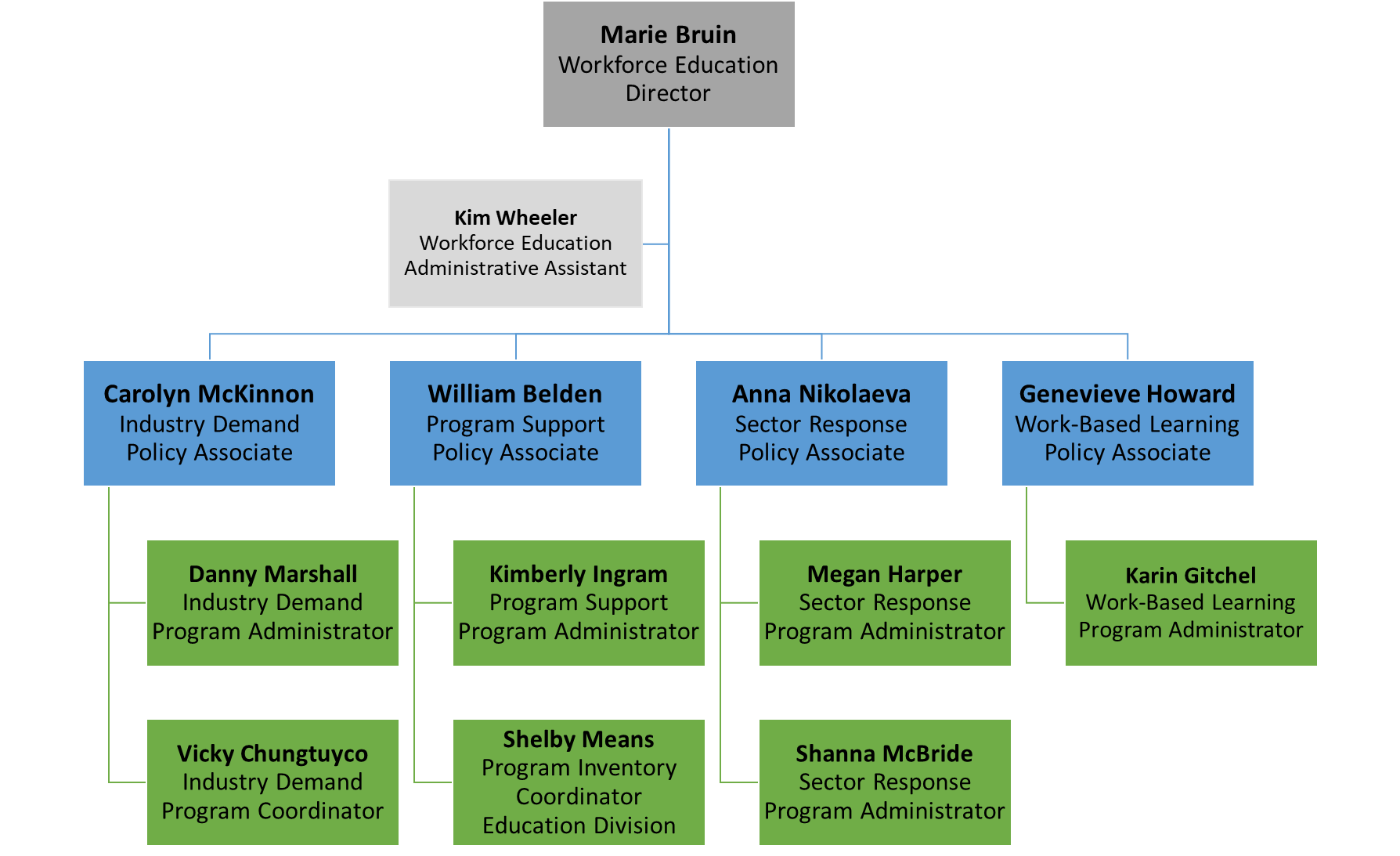 Workforce contacts
Department Leadership
Marie Bruin, Director; mbruin@sbctc.edu
Kimberly (Kim) Wheeler, Workforce Assistant; kwheeler@sbctc.edu
Industry Demand: Meets the needs of employers and related partners across industries
Carolyn McKinnon, Policy Associate; cmckinnon@sbctc.edu
Danny Marshall, Program Administrator; dmarshall@sbctc.edu
Vicky Chungtuyco, Education Program Coordinator; vchungtuyco@sbctc.edu
Program Support: Provide support to strengthen business, industry and colleges.
William (Bill) Belden, Policy Associate; wbelden@sbctc.edu
Kimberly Ingram, Program Administrator; kingram@sbctc.edu
Shelby Means, Program Inventory Coordinator; smeans@sbctc.edu 
Sector Response: Support delivery of career and sector-based educational opportunities.
Anna Nikolaeva, Policy Associate; anikolaeva@sbctc.edu   
Megan Harper, Program Administrator; mharper@sbctc.edu
Shanna McBride, Program Administrator; smcbride@sbctc.edu
Work-based Learning: Assist colleges as they provide experiential learning opportunities.
Genevieve Howard, Policy Associate; ghoward@sbctc.edu
Karin Gitchel, Program Administrator; kgitchel@sbctc.edu
25
Grant Information
Department of Labor – Employment and Training Administration
https://www.dol.gov/agencies/eta/grants/apply/find-opportunities 
DOL Building Pathways to Infrastructure Jobs Grant Program
Closing Date July 7, 2023. 
Workforce Pathways for Youth
Closing date: May 19, 2023
State Apprenticeship Expansion Formula
Closing date: May 01, 2023
Department of Energy
Building Training and Assessment Centers
https://www.energy.gov/scep/building-training-and-assessment-centers?utm_medium=email&utm_source=govdelivery 
Industrial Assessment Centers
https://www.energy.gov/mesc/industrial-assessment-centers-iacs?utm_medium=email&utm_source=govdelivery#:~:text=IACs%20train%20the%20next%2Dgeneration,students%20from%20a%20participating%20university.
26
Student Services Updates
HB 1559 – Student Basic Need
Establishes benefits navigators at each institution of higher education, university campus, and the tribal college. 
Requires the development of Hunger-Free and Basic Needs Campus Strategic Plans.  
Creates the Free and Reduced-Price Meals Pilot Program. 
SB 5702 – Student Experiencing Homelessness and Foster Youth
The SSEH has changed to a permanent program.  In the end a tribal institution was not included in the statute or the budget, but the sponsor Sen. Trudeau expressed her eagerness in continuing to work on increasing supports.
It looks like a little over $100k per institution pending more detailed review.
HB 1232 - Enhancing the College Bound Scholarship Program
The 2.0 GPA requirement has been eliminated for College Bound Scholarship students enrolling in a CTC.
Requires the Education Research and Data Center to annually send College Bound Scholarship data submitted by the institutions of higher education to the Washington Student Achievement Council.
27
Student Services Updates
Proviso: A new initiative to have contraceptive vending machines on public CTCs and baccalaureates was passed, with $10k funding per institution to be administered through WSAC on a first come/first-served basis.
Proviso: SBCTC also received $80K to continue the Health Insurance Outreach Pilot. Yakima Valley and South Puget Sound are our two pilot institutions for the CTCs. WWU and CWU are the public bacc’s working with WSAC on this pilot.
The Washington College Grant, state aid for Washingtonians, is funded with some great increases for the biennium:
Students from 0-65% of Median Family income will receive the full WCG award.  The grant is prorated after that to up to 100% Median Family Income. The full grant is set at the tuition amount for public institutions, and it’s stackable with federal grants and other monies to help cover the full cost of attendance – including basic needs costs!
Bridge Grants, an additional $500 annually for students who receive the full WA college grant, will continue, with the purpose of helping flexibly cover basic needs - $55.254M is in the budget for these additional grants.
28
Student Services Updates
SB 5048 - Eliminating College in the High school Fees
College in the High Schools fees are eliminated with a $23m investment.
Requires institutions of higher education to provide enrollment and registration in College in the High School (CHS) courses at no cost to students in grades 9 through 12 at public high schools. 
Requires the Legislature to appropriate funds to fund CHS courses, at inflation-adjusted rates. 
Directs high schools that provide CHS courses to include information in the course catalog, and to notify parents and guardians by email and in beginning of the year packets, that there is no fee for students to enroll in CHS courses. Requires the parental and guardian notifications to also explain CHS credit transfer procedures.
SB 5593- Improving equity in the transfer of student data between K-12 and HE
Requires institutions of higher education to enter into data-sharing agreements with the Office of the Superintendent of Public Instruction (OSPI) to facilitate the transfer of high school student directory information for purposes of informing students about postsecondary educational opportunities. 
Requires school districts to annually transmit directory information for all enrolled high school students to the OSPI and directs the OSPI to make that information available to institutions of higher education.  
Directs the OSPI to identify a process for making information about a student's enrollment in an institution of higher education available to the student's school district. 
Requires private, four-year, not-for-profit institutions of higher education.
SB 5079 - Concerning the date by which tuition operating fees are established.
Requires the Office of Financial Management to calculate, and transmit to institutions of higher education, the maximum annual increase in tuition operating fees for resident undergraduates every year by October 1.
29